מערכת שידורים לאומית
ערבית לתלמידי המגזר היהודיأَللُّغَة ٱلْعَرَبِيَّة لِطُلَّاب ٱلْمَدَارِس ٱلْيَهُودِيَّة
הנושא הנלמד: أَلْفِعْل ٱلْمُضَاعَف – גזרת הכפולים (ע"ע), חלק ב
שם המורה: רועי שלומי
מה נלמד היום?
أَلْفِعْل ٱلْمُضَاعَف – גזרת הכפולים (ע"ע)
הבנת העקרונות המנחים בתהליכי התצורה
הקניית הגִזרה
תרגול – ניתוח פעלים מתוך בחינות הבגרות ומתוך יצירות הספרות לבגרות
מטלה
أَلْفِعْل ٱلْمُضَاعَف – גזרת הכפולים (ע"ע)
תהליך היסוד בתצורת הגזרה: התלכדות עה"פ ולה"פ
תהליך זה נקרא גם הִבָּלְעוּת, ובו נטמעת עה"פ בלה"פ. 
עה"פ מיוצגת באמצעות דגש חזק משלים בלה"פ. 
הדגש משלים את עיצור השורש שנבלע ומייצג את קיומו.
أَلْفِعْل ٱلْمُضَاعَف – גזרת הכפולים (ע"ע)
מתי יש התלכדות בין עה"פ ללה"פ בדמות דגש חזק משלים? 
תשובה: כאשר עיצורי השורש עה"פ ולה"פ מצויים במצב של זר"מ!  

 כלומר, כשיש זר"מ יש התלכדות!
מוּנעים
זהים
רצוּפים
أَلْفِعْل ٱلْمُضَاعَف – גזרת הכפולים (ע"ע)
סיכום התהליכים הצורניים החלים בגזרה זו
זר"מ – כאשר עיצורי השורש עה"פ ולה"פ זהים, רצופים ומוּנעים (בעלי תנועה), יש התלכדות ביניהם לעיצור אחד בעל דגש חזק משלים.
תנועת עה"פ, הנשמטת בעת התלכדות העיצורים במצב של זר"מ, עשויה לסייע בפתרון בעיית הסֻכּוּן המופיע לפני הדגש המשלים.
أَلْفِعْل ٱلْمُضَاعَف – גזרת הכפולים (ע"ע)
"لِمَاذَا تَهْتَمُّ بِشَكْلِي وَلَا تُدْرِكُ عَقْلِي؟" 
(كُنْ صَدِيقِي / سعاد الصباح)
همم, 8 (إِفْتَعَلَ)
ألمضارع, أَنت (+هي)
أَلْفِعْل ٱلْمُضَاعَف – גזרת הכפולים (ע"ע)
"وَمَرَّ رَجُل ثَانٍ وَثَالِث وَرَابِع, وَكَانَ نَصِيب ٱلْفَقِير ٱلْفَشْلَ فِي كُلِّ مَرَّةٍ " 
(لِلْفُقَرَاء مَجَّانًا / محمود تيمور)
مرر, 1 (فَعَلَ)
ألماضي, هو
أَلْفِعْل ٱلْمُضَاعَف – גזרת הכפולים (ע"ע)
"أُحِبُّكَ لٰكِنَّ ٱلْحَيَاةَ لَا تَسِيرُ دَائِمًا فِي ٱلطَّرِيقِ ٱلَّتِي نُرِيدُهَا" 
(قِصَّة حُبّ / أنيس منصور)
حبب, 4 (أَفْعَلَ)
ألمضارع, أنا
أَلْفِعْل ٱلْمُضَاعَف – גזרת הכפולים (ע"ע)
תרגיל מתוך בחינת הבגרות – מועד קיץ תשע"ו, 2016

تَرْفُضُ عُضْوَةُ الكنيست (إِقْرَار / تُقِرُّ) ٱلْقَانُونِ ٱلْجَدِيدِ.
חברת הכנסת מסרבת (לאשר, לאישור / מאשרת) החוק החדש.
أَلْفِعْل ٱلْمُضَاعَف – גזרת הכפולים (ע"ע)
תרגיל מתוך בחינת הבגרות – מועד קיץ תשע"ז, 2017

لَا بُدَّ مِنِ (ٱسْتِمْرَارِ / ٱسْتَمَرَّتِ) ٱلْمُحَادَثَاتِ حَوْلَ ٱلْأَزْمَةِ ٱلِٱقْتِصَادِيَّةِ.
אין מנוס (מהמשך, מלהמשיך את / הִמשיכה את) השיחות סביב המשבר הכלכלי.
أَلْفِعْل ٱلْمُضَاعَف – גזרת הכפולים (ע"ע)
תרגיל מתוך בחינת הבגרות – מועד קיץ תשע"ט, 2019

هَلْ (تُحِبُّ / تُحِبَّ) ٱلْفَنَّانَةُ ٱلِٱسْتِمَاعَ إِلَى ٱلْأَغَانِي ٱلْأَجْنَبِيَّةِ؟ 
האם האומנית אוהבת להאזין לשירים לועזיים?
أَلْفِعْل ٱلْمُضَاعَف – גזרת הכפולים (ע"ע)
תרגיל מתוך בחינת הבגרות – מועד קיץ תשע"ט, 2019
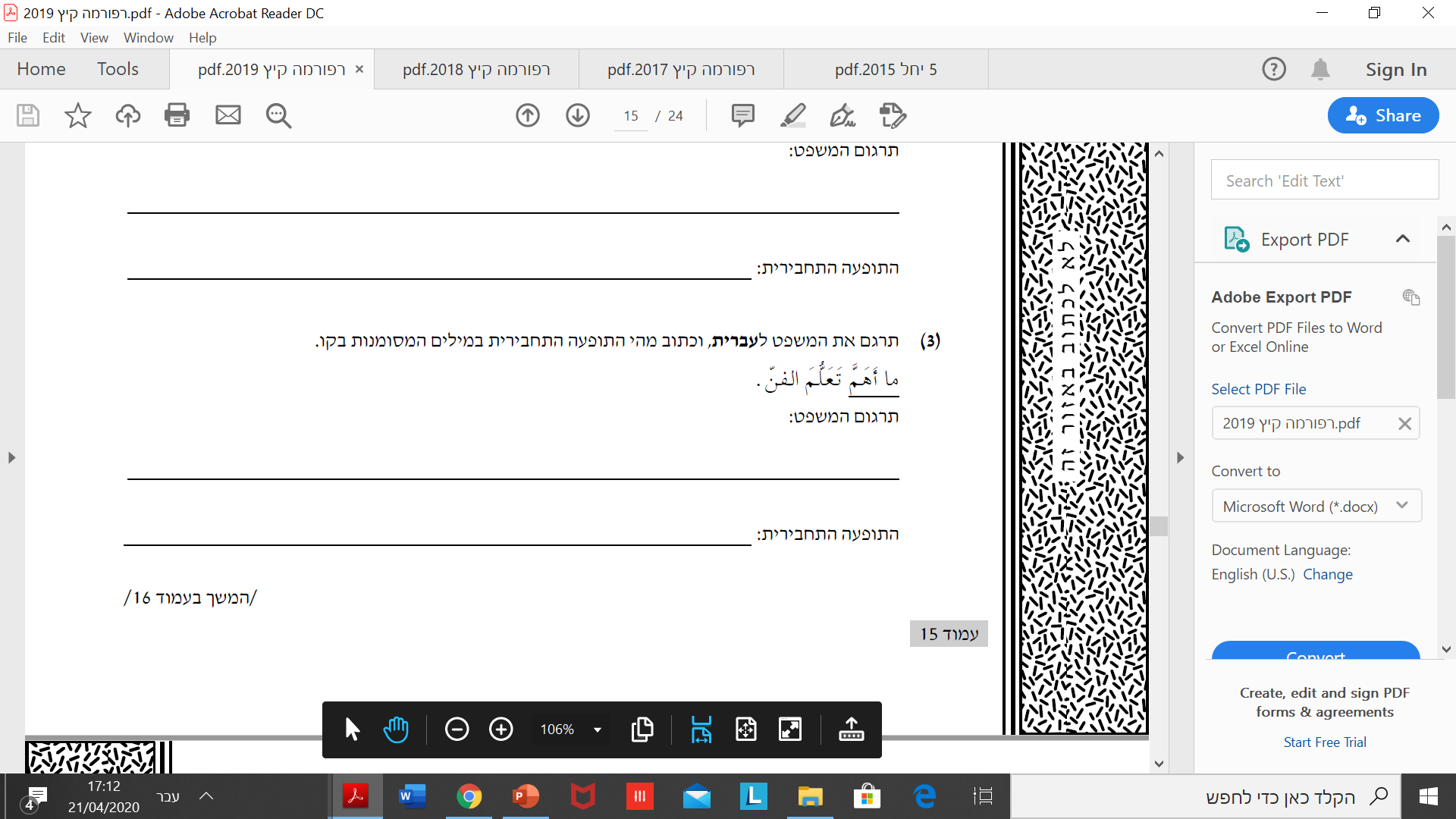 [همم] *أَهْمَمَ > *أَهْمَّ > أَهَمَّ
כמה חשובה למידת האומנות!
مَا להבעת התפעלוּת (مَا ٱلتَّعَجُّبِيَّة)
أَلْفِعْل ٱلْمُضَاعَف – גזרת הכפולים (ע"ע)
שורשים כפולים במשקל أَفْعَلُ
משקל זה מקיים זר"מ, משום שלה"פ מנוקדת בניקוד סופי.
هَامّ [همم] – أَهَمّ | شَدِيد [شدد] – أَشَدّ | قَلِيل [قلل] – أَقَلّ 
 إِنَّ هٰذَا ٱلطَّالِبَ هُوَ مِنْ أَشَدِّ ٱلطُّلَّابِ قِرَاءَةً. 
הערה: שם העצם شَدَّة נוצר אף הוא במצב של זר"מ.
أَلْفِعْل ٱلْمُضَاعَف – גזרת הכפולים (ע"ע)
תרגיל מתוך בחינת הבגרות – מועד קיץ תשע"ט, 2019
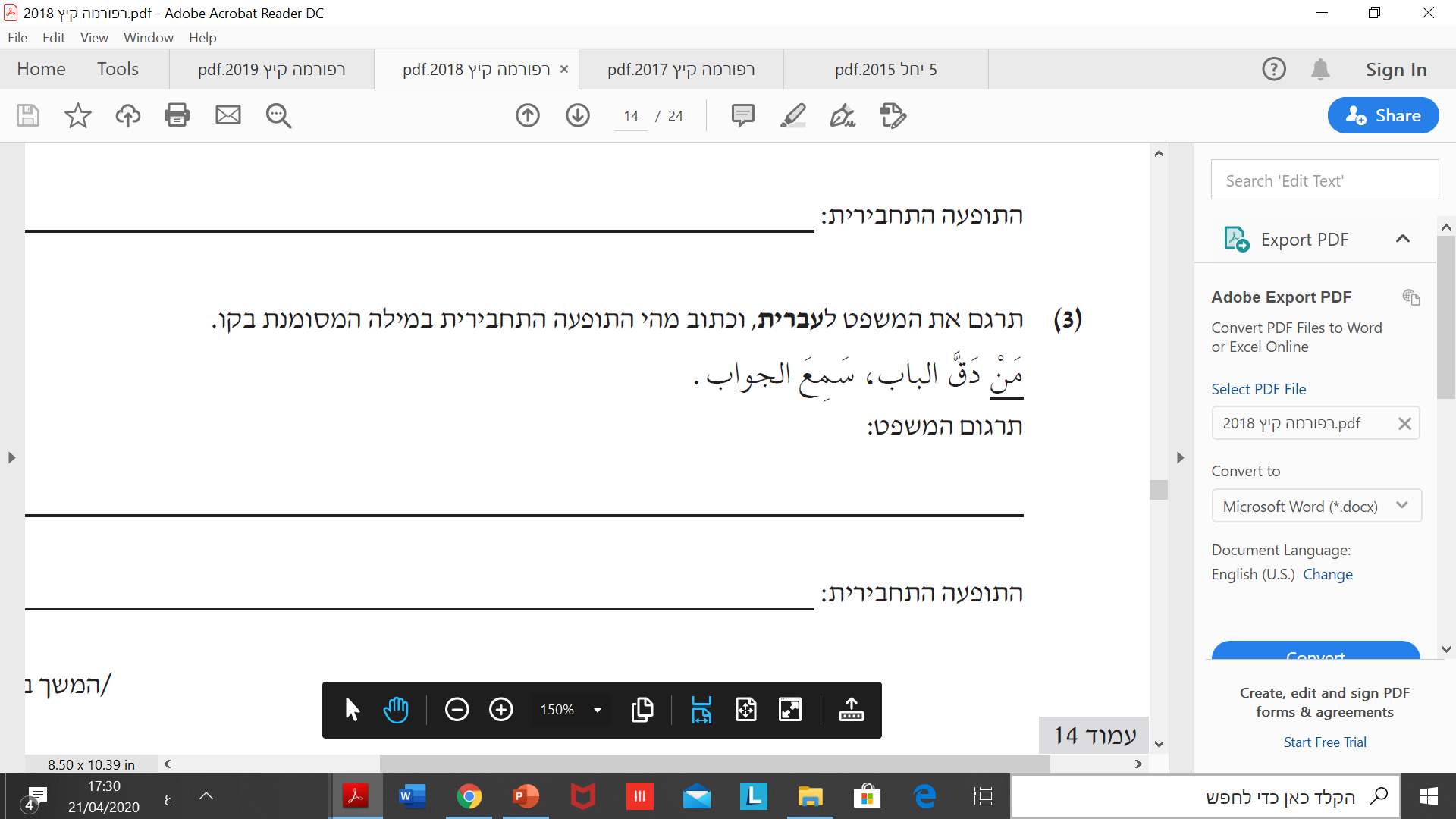 [دقق] *دَقَقَ (فَعَلَ) > دَقَّ
מי שידפוק בדלת, ישמע תשובה.
جُمْلَة شَرْطِيَّة – משפט תנאי
أَلْفِعْل ٱلْمُضَاعَف – גזרת הכפולים (ע"ע)
תרגיל מתוך בחינת הבגרות – מועד קיץ תשע"ט, 2017
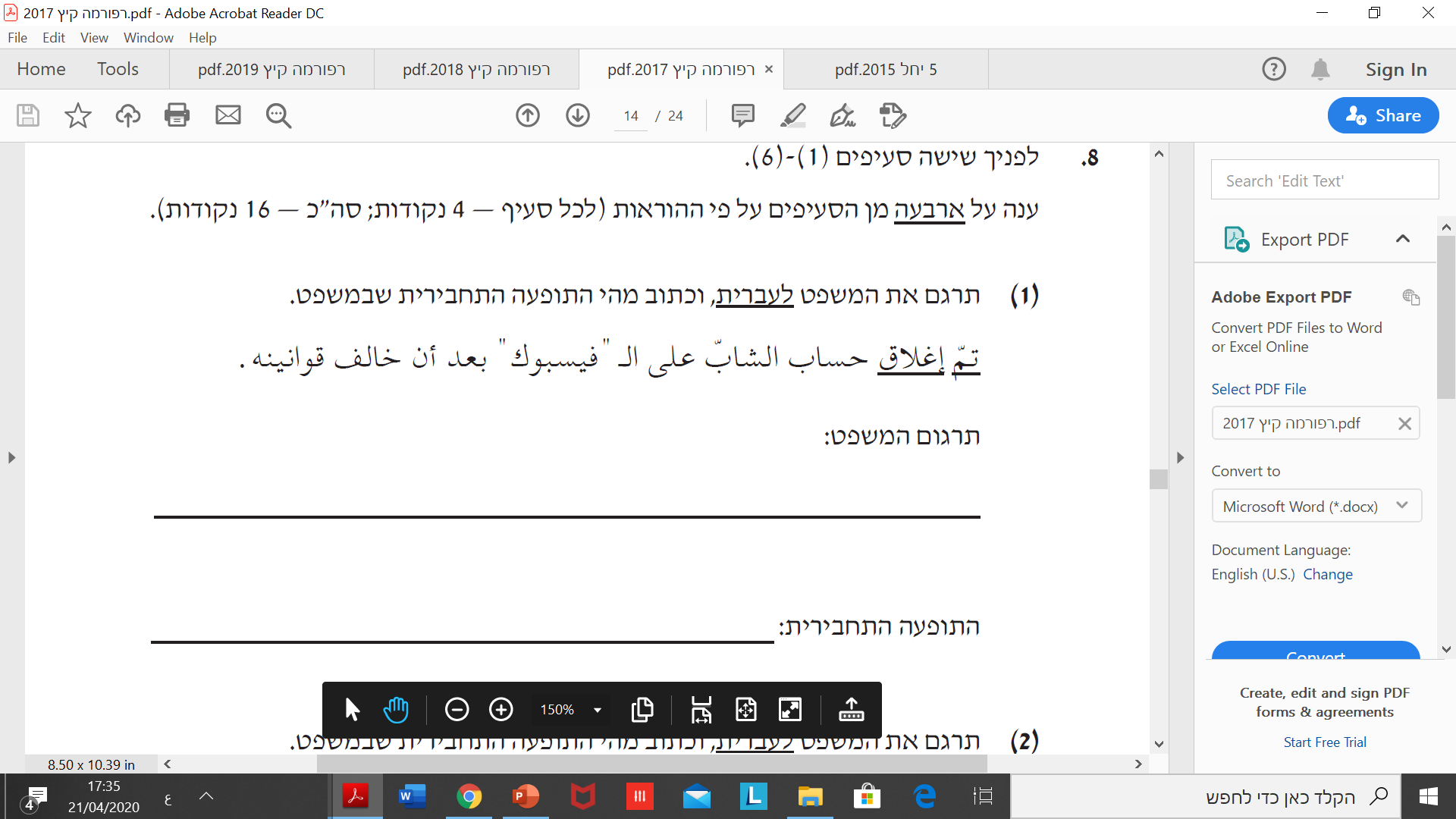 [تمم] *تَمَمَ (فَعَلَ) > تَمَّ - يَتِمُّ
נסגר חשבונו של הנער בפייסבוק לאחר שעבר על חוקיו.
תם+מצדר להבעת הסביל (تَمَّ + مَصْدَر لِتَعْبِيرِ ٱلْمَجْهُولِ)
أَلْفِعْل ٱلْمُضَاعَف – גזרת הכפולים (ע"ע)
ועכשיו תורכם/ן לתרגל... מתוך בחינת הבגרות – מועד קיץ תשע"ה 2015
זהו את הפעלים והשמות בגזרת הכפולים במשפטים שלפניכם, נתחו אותם ותרגמו לעברית טובה תוך זיהוי התופעה התחבירית במשפט.
مَا أَهَمَّ نَشَاطَاتِ ٱلْحَاصِلَة عَلَى جَائِزَة "نوبل"! 
تَمَّ ٱعْتِقَالُ ٱلْمُتَّهَمِ بِسَرِقَةِ ٱلسَّيَّارَةِ.
أَتَمَنَّى لَكُمْ عَمَلًا مُمْتِعًا وَمُفِيدًا 
תודה שהשתתפתם בשיעור!نَتَمَنَّى لَكُمُ ٱلنَّجَاحَ وَٱلتَّوْفِيقَ!
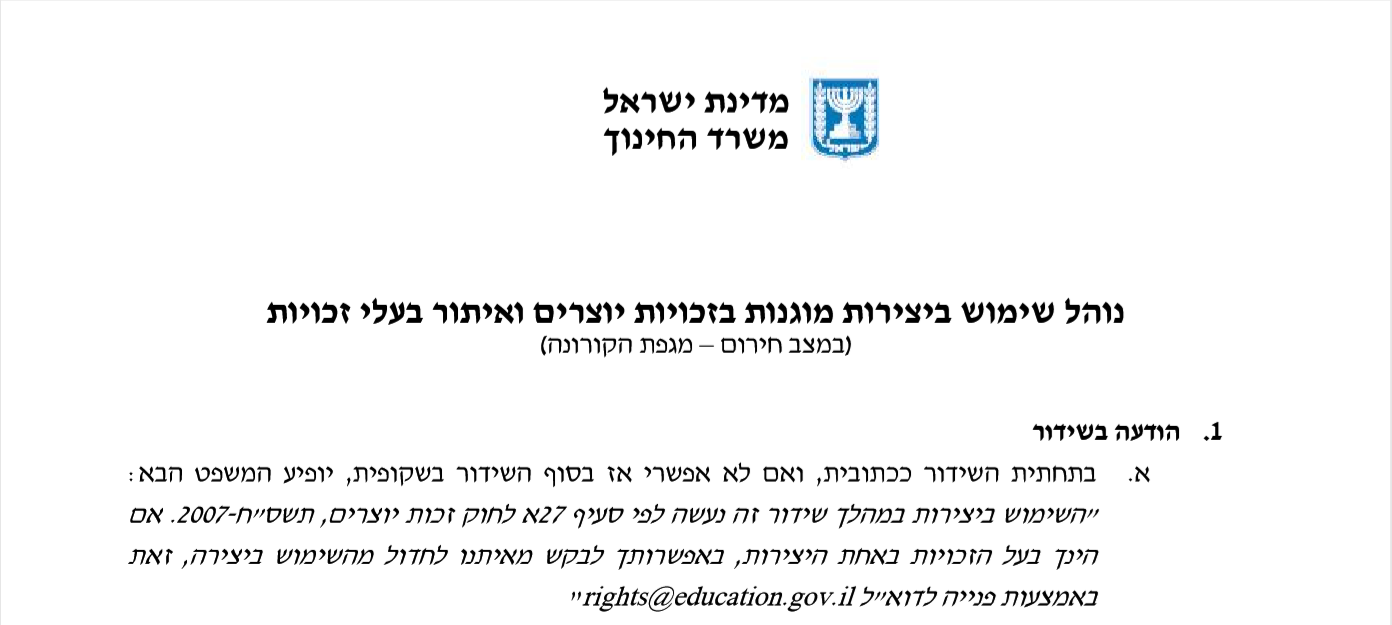 שימוש ביצירות מוגנות בזכויות יוצרים ואיתור בעלי זכויות
השימוש ביצירות במהלך שידור זה נעשה לפי סעיף 27א לחוק זכות יוצרים, תשס"ח-2007. אם הינך בעל הזכויות באחת היצירות, באפשרותך לבקש מאיתנו לחדול מהשימוש ביצירה, זאת באמצעות פנייה לדוא"ל rights@education.gov.il.